স্বাগতম
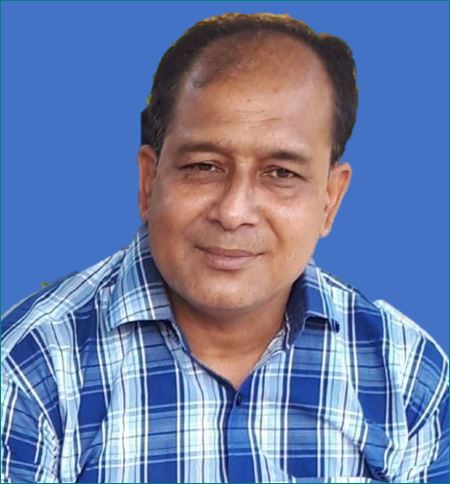 শিক্ষক পরিচিতি
মোঃ আবদুল জলিল
সহকারী শিক্ষক
কুমিল্লা হাউজিং এস্টেট স্কুল এন্ড কলেজ 
মোবাইল নং- 01712346075
E-mail:-ajbliton@outlook.com
পাঠ পরিচিতি
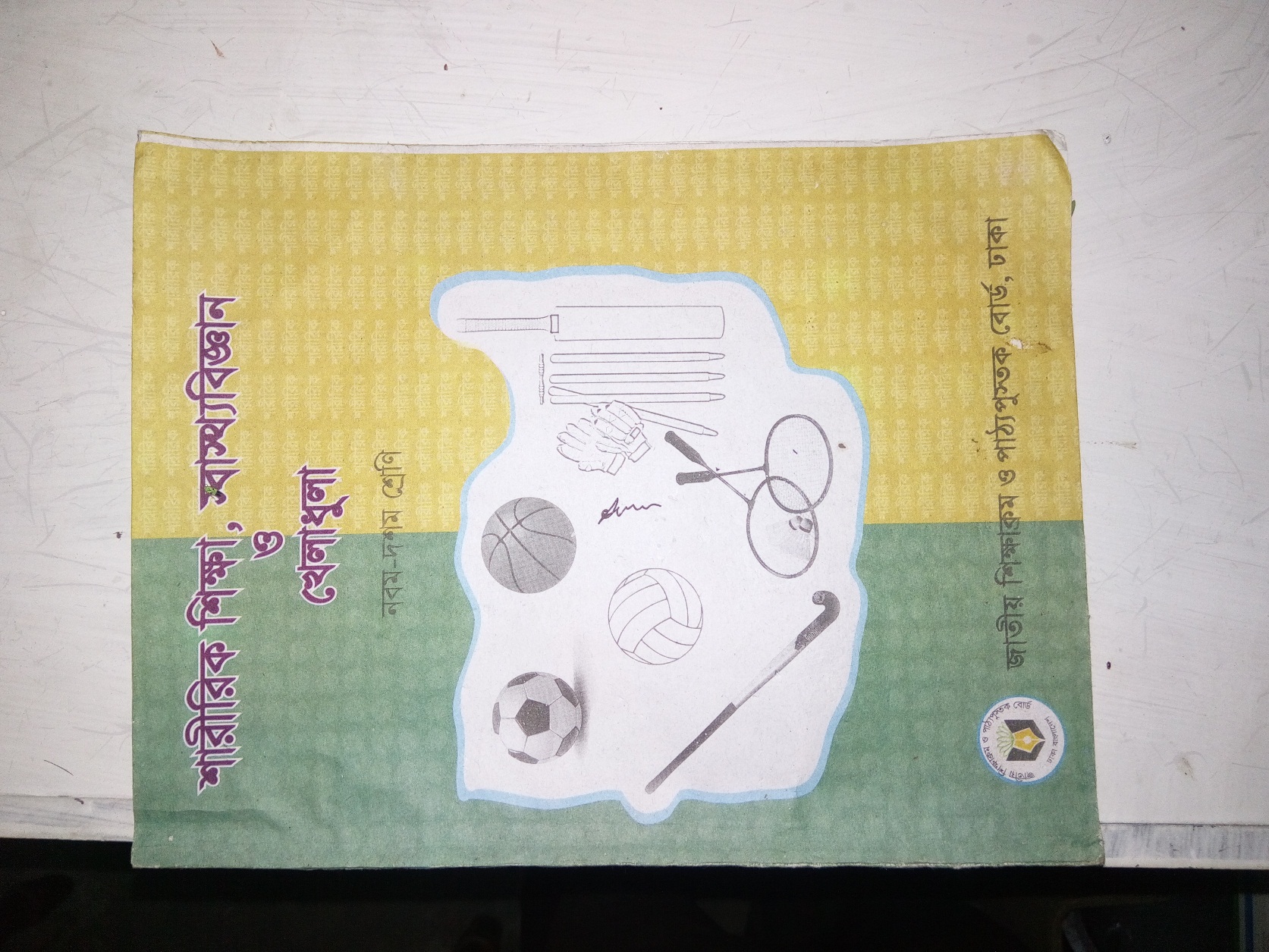 শ্রেণি- নবম 
বিষয়- শারীরিক শিক্ষা 
অধ্যায়- ৫ম 
সময়- ৫০ মিনিট 
শিক্ষার্থী – ৫2 জন
পাঠ পরিকল্পনা
ছবি দেখে বল-
এটি কোন কাজে লাগে?      এটি কোন খেলা বুঝা যায়?
আজকের পাঠ -
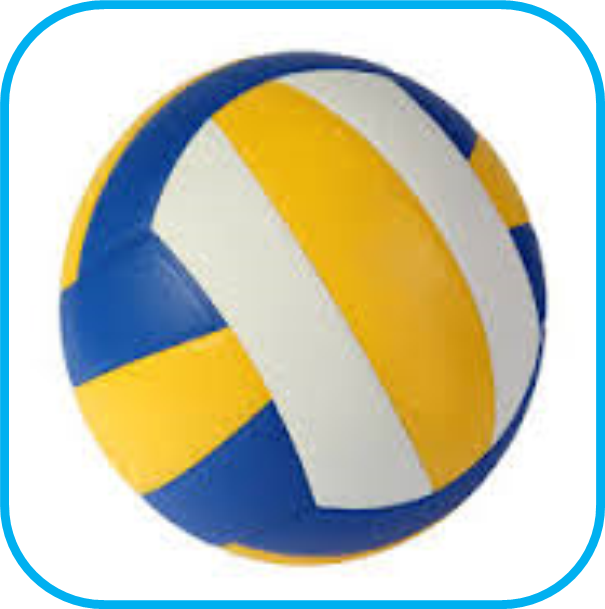 ভলিবল খেলা
ভলিবল
শিখন ফল
১। ভলিবল খেলা কী বলতে পারবে ।  
২। ভলিবল খেলার আইন ব্যাখ্যা করতে পারবে। 
৩। ভলিবল খেলার কৌশল বর্ণনা করতে পারবে।
এই পাঠ শেষে  শিক্ষার্থীরা-
ভলিবল খেলার সংক্ষিপ্ত ইতিহাস-
ভলিবল খেলার প্রধান আইন-
খেলার কোর্টঃ  দৈর্ঘ-১৮ প্রস্থ ৯ মি।
 বাউন্ডারিঃ  ৫ সে.মি. চিহ্নিত দাগ ও ২মি. বিস্তৃত   এলাকা।
 নেটঃ         ২.৪৩ মি,
 খেলোয়ারঃ ১২ জনের মধ্যে ৬জন খেলবে।
 রোটেশনঃ  সার্ভিস পেলে ঘড়ির কাটার মত ঘুরবে।
 ফলাফলঃ   ২৫ পয়েন্টের সেট, ৫টির মধ্যে ৩টি জেতা।
ভলিবল খেলার কৌশল-
বল রিসিভ করা-
জোড়ায় কাজ-
ভলিবলের সংক্ষিপ্ত ইতিহাস লিখ।
বিভিন্ন প্রকার ব্লক-
একক ব্লক
তিনজনের ব্লক
দুইজনের ব্লক
দলীয় কাজ
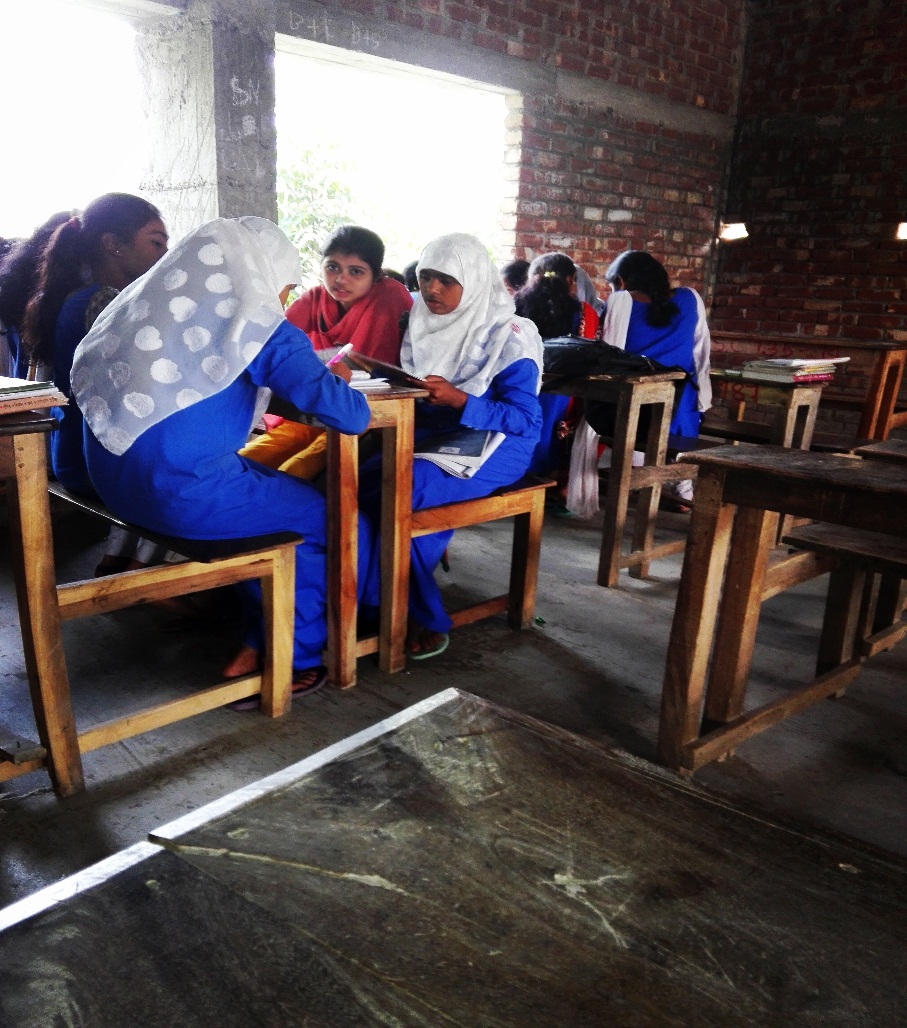 ভলিবল খেলার নিয়মাবলি লিখ।
মূল্যায়ন
উদ্দীপকের আলোকে নিচের প্রশ্নগুলোর উত্তর দাও।
 (ক) সার্ভিস বলতে কী বুঝ?
 (খ) সার্ভিস ফল্ট হয় কেন?
 (গ)উদ্দীপকের আলোকে সুস্থ দেহের জন্য খেলাধুলার গুরুত্ব ব্যাখ্যা কর।
 (ঘ) উদ্দীপক-২ অনুযায়ী নতুন প্রজন্মকে খেলাধুলার প্রতি আগ্রহী করা আবশ্যক- বিশ্লেষেণ কর।
বাড়ির কাজ-
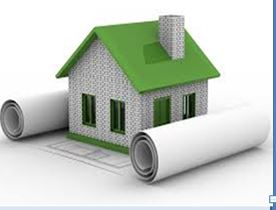 ভলিবল খেলার কৌশলগুলো লিখ।
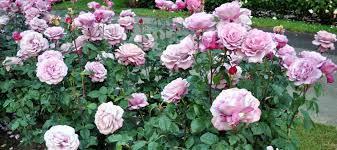 ধন্যবাদ